Русский язык
Что за птицы пролетают?
По семерке в каждой стае.
Вереницею летят,
Не воротятся назад.
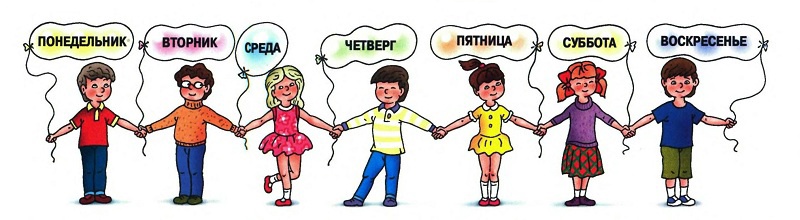 дни недели
Как назвать дни недели, не называя их по именам?
А к какой части речи относятся эти слова?
сегодня
послезавтра
завтра
позавчера
вчера
Часть речи ?
предмет?
Сегодня
Завтра
Вчера
Позавчера
послезавтра
признак?
действие?
Чтобы узнать, что обозначает новая часть речи,  составим словосочетания, соединив их по смыслу(выберите из данных слов с какой частью речью получается сочетание)
Сегодня
Завтра
Вчера
Позавчера
послезавтра
Осень
красивый
пришёл
Вывод:               НАРЕЧИЕ
Самостоятельная часть речи
Признак действия(поясняет глагол)
                (Глагол + наречие)
 (главное слово)     (зависимое слово)
Как? Куда? Откуда?
        Где? Зачем? Почему?
               Когда? Каким образом?
Добавь к глаголу его признак (по смыслу)
издалека
везде
допоздна
далеко
заплыли (куда?)
приехал (откуда?)
гулял  (как?)
растут (где?)
НАРЕЧИЕ
Неизменяемая часть речи, которая обозначает признак действия и отвечает на вопросы 

ГДЕ?  -  вдалеке   (виднеется)                                               
           КАК?  -   быстро  (иду)                                    
                   КУДА? – налево (повернул)                                      
                           КОГДА?  - сейчас  (отдыхаю)                             
                                          ОТКУДА? – снизу (поднялся)
ИТОГ УРОКА
наречие
неизменяемая часть речи
признак предмета
поясняет глагол и является его зависимым словом